Ethnicity Inequalities in the workplace
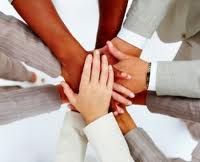 Ethnic minorities as competitors in the labour market
Participation in labour market expressed by ‘economic activity’

Afro Caribbean groups have relatively high participation rates

Rates are much lower for Pakistani & Bangladeshi groups 	

Especially women
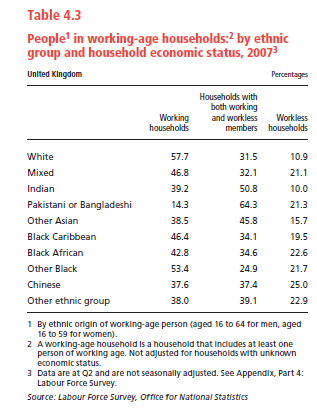 ‘Selection’Getting a job
Jenkins (1986)
Managers assessed job applicants according to two main criteria:
 
Suitability

Acceptability
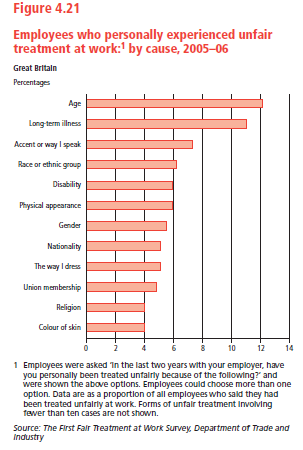 Newspaper Articles
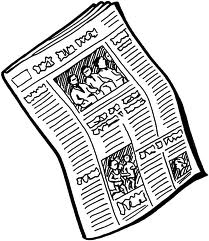 What is the article saying about ethnicity inequalities in the workplace?
Brown and Gay (1985)
Job applications

Positive responses:
90% White applicants
63% Asian applicants
63% West Indian applicants

Compared with similar studies conducted in 1974 and 1979
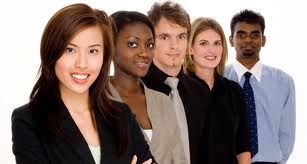 Why are ethnic minorities subject to inequalities in the labour market?
Marxist explanations of ethnicity inequality
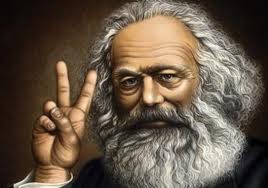 1. Legitimisation
Racism

Second-class citizens

Justify low pay and poor working conditions

				  How could this benefit Capitalism?
2. Divide-and-rule
Castles and Kosack (1973)

Divided by racism


				How could this benefit Capitalism?
3. Scapegoating
Social and economic problems

Vulnerable groups


				How could this benefit Capitalism?
Islam is a threat to us all
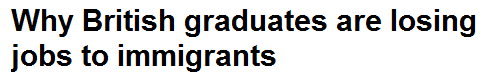 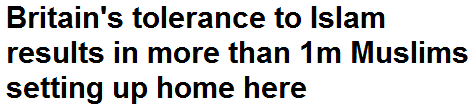 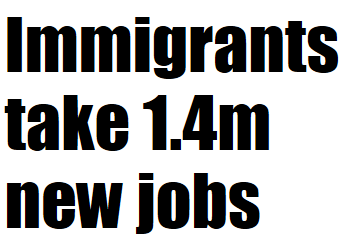 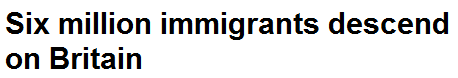 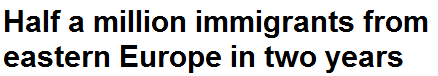 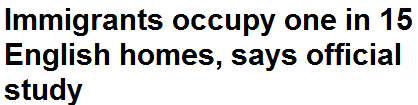 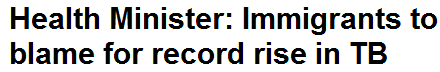 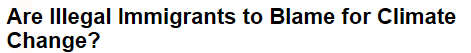 Mass immigration to blame for knife culture
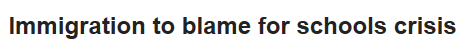 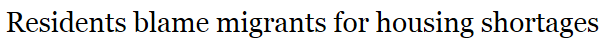 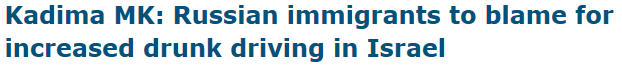 4. Reserve army of labour
Economic prosperity
		vs.
Economic recession


				How could this benefit Capitalism?
Weberian explanations of ethnicity inequality
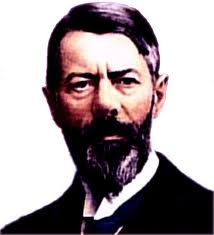 Underclass?
Joblessness by choice
Social exclusion
Benefit dependency
Criminality and fecklessness 

	The material disadvantage of the ethnic minorities is so great that it actually cuts them off from the White working class group
Modern day underclass?
1. Underclass
Rex and Tomlinson (1979)

‘Black underclass’


Racism	        unable to get jobs	     poverty
2. Status inequality
Ethnic struggle for status, income and wealth

Status/power in hands of majority group

Compete equally?
3. Organisation of labour market
Barron and Norris (1976)
		‘dual labour-market theory’

Primary vs. Secondary sector

Ethnic minorities likely to be in which sector?